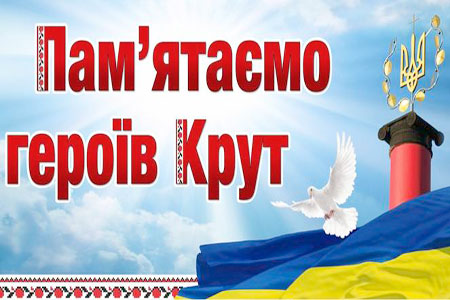 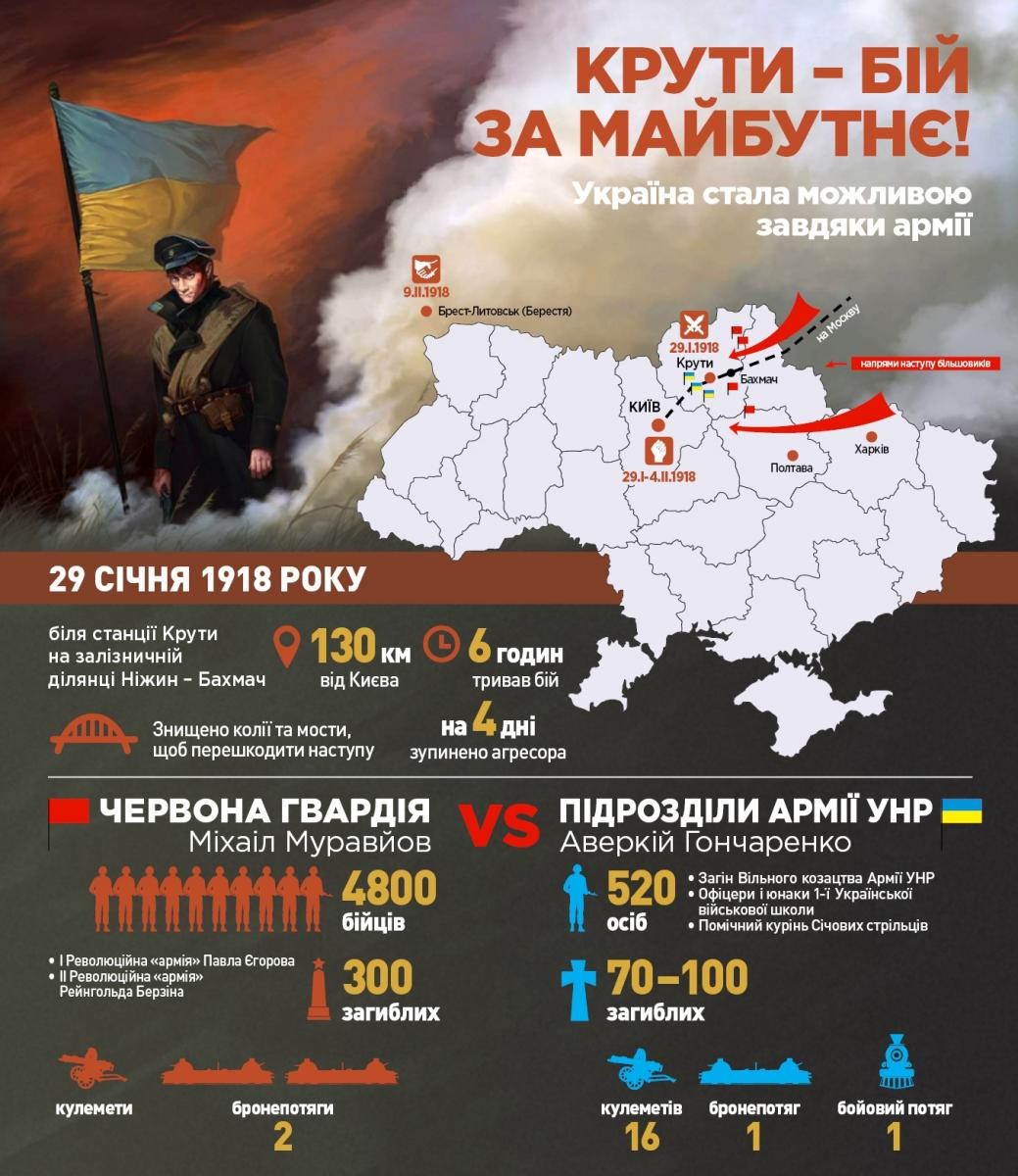 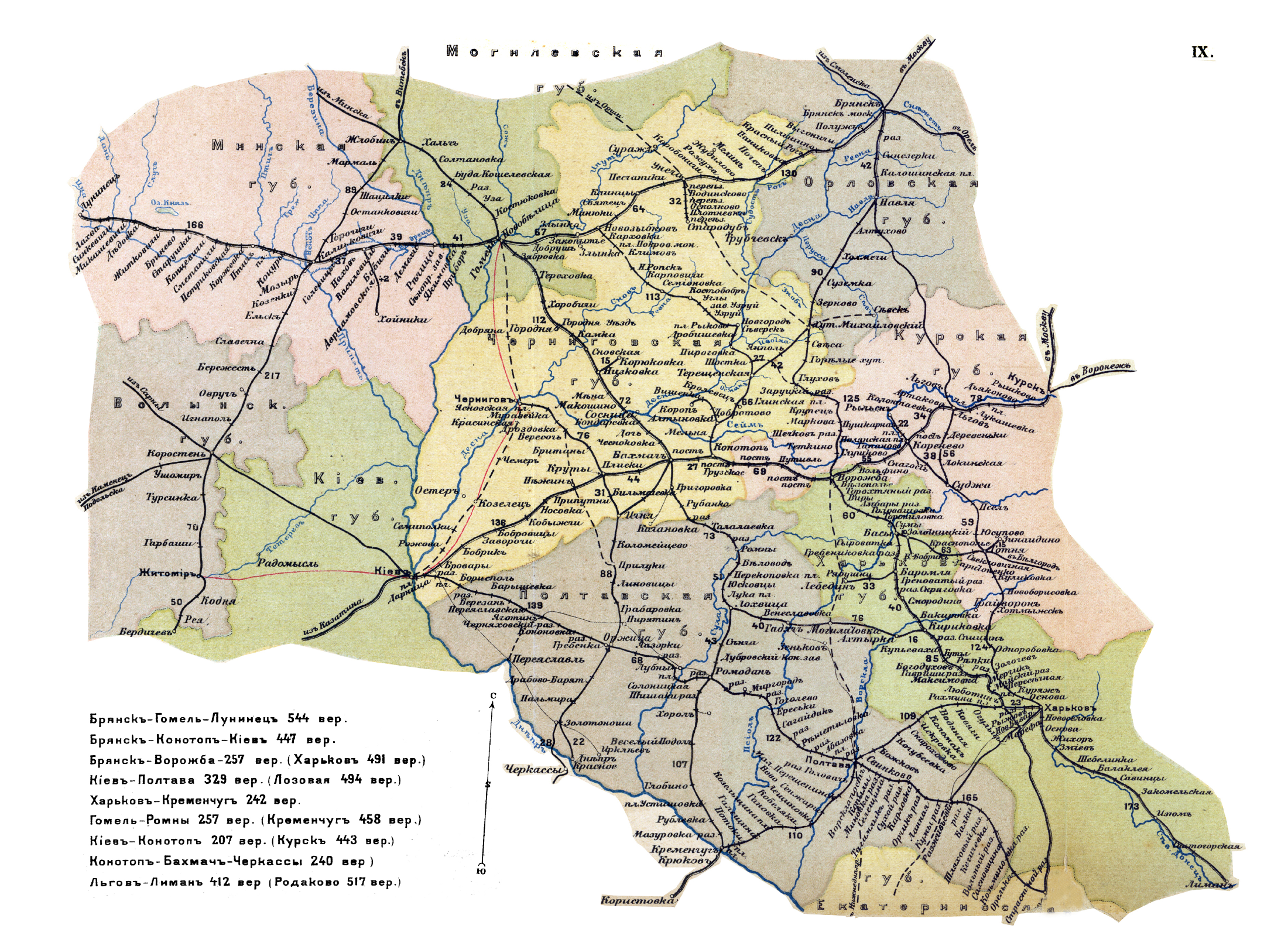 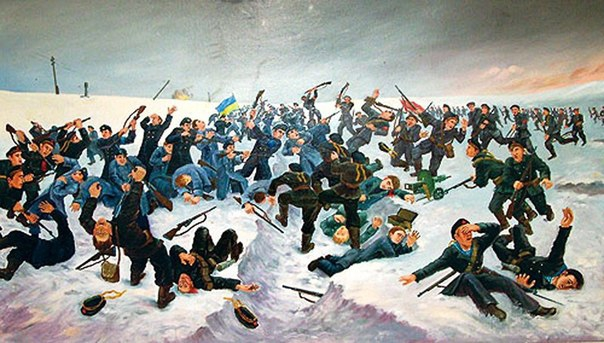 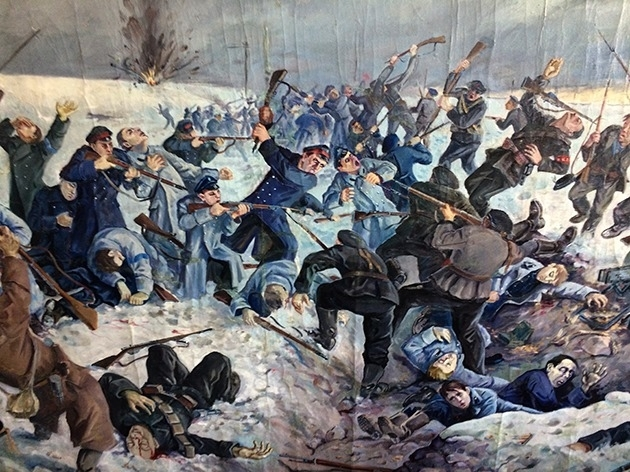 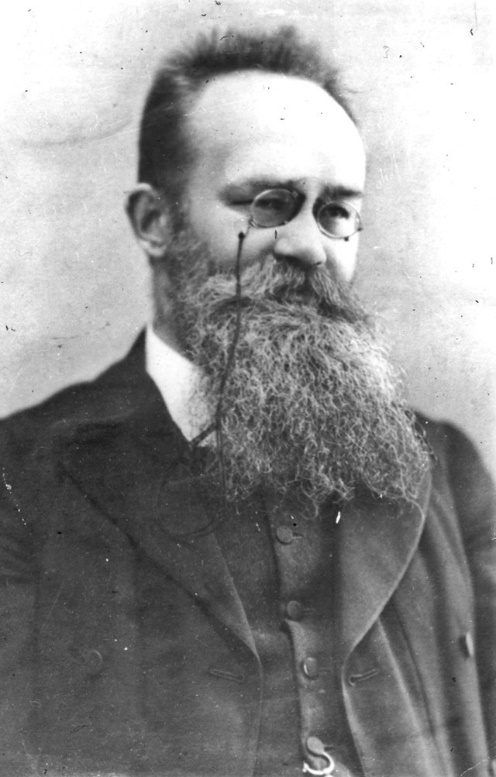 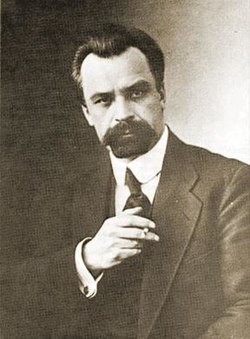 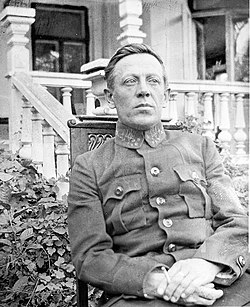 Петлюра С.В.
Грушевський М.С.
Винниченко В.К.
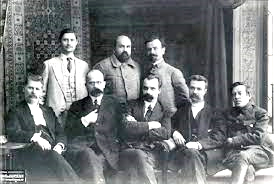 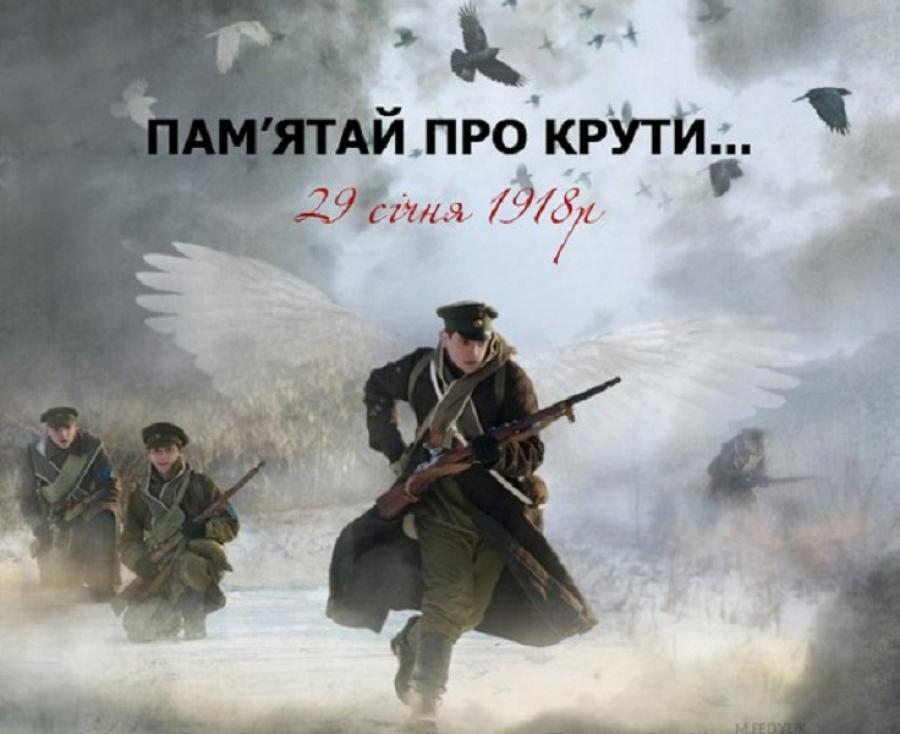 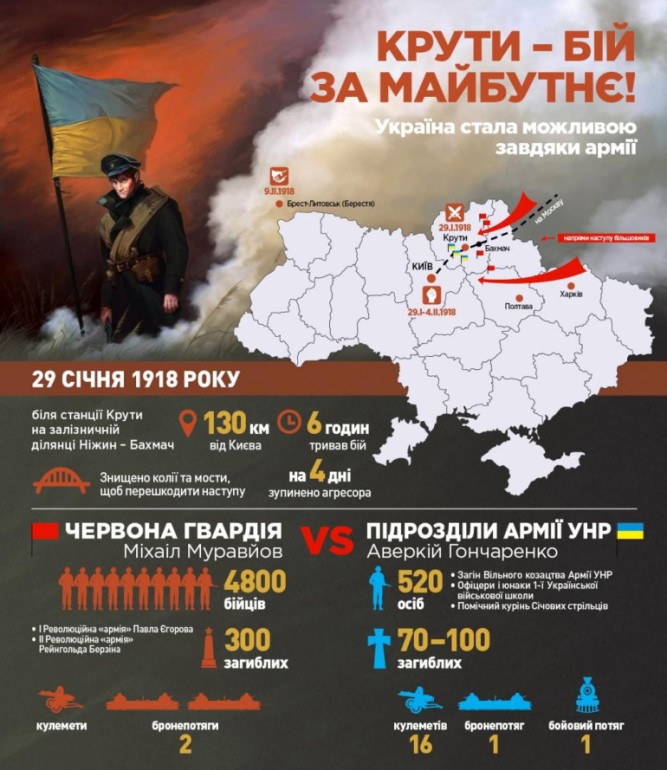 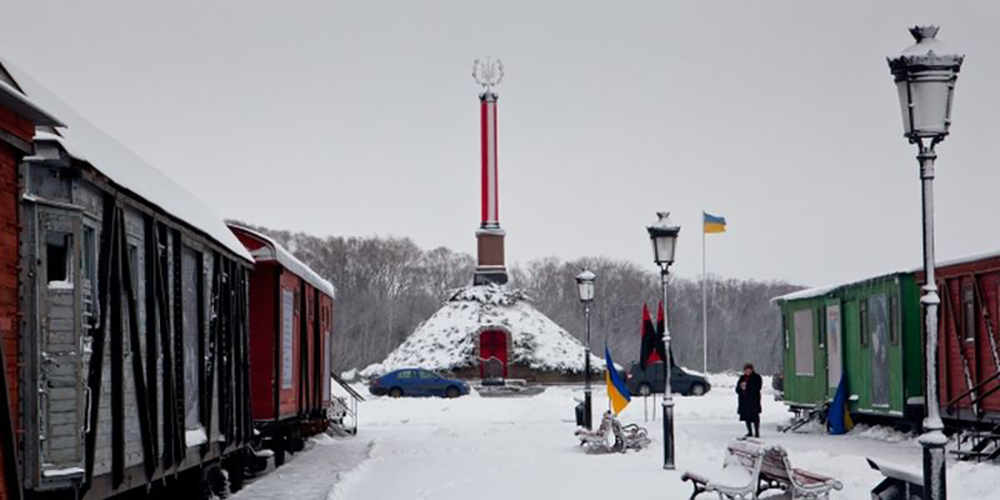 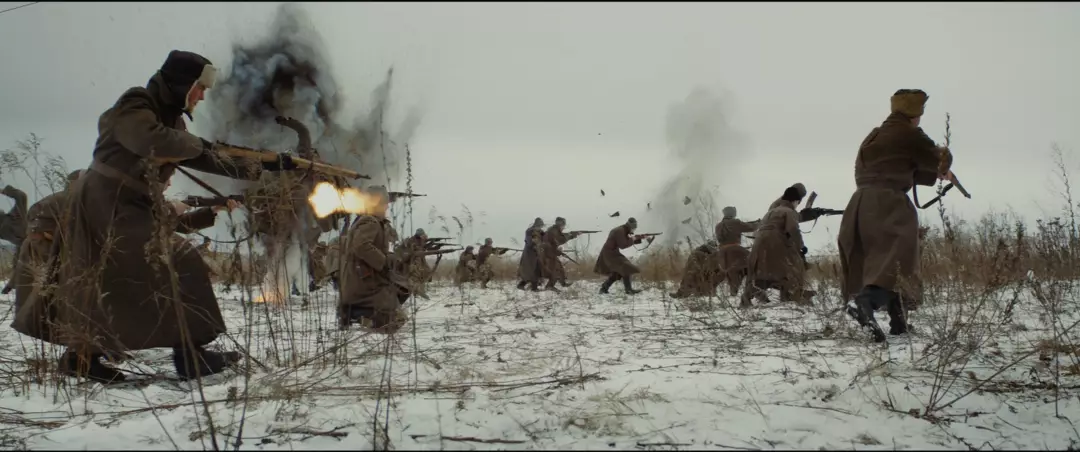 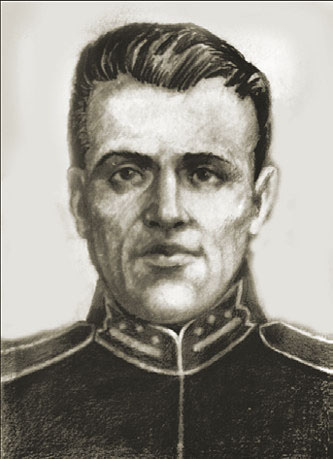 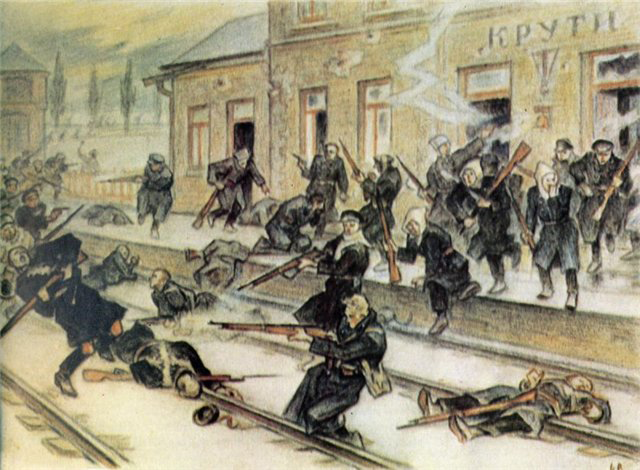 Гончаренко А.
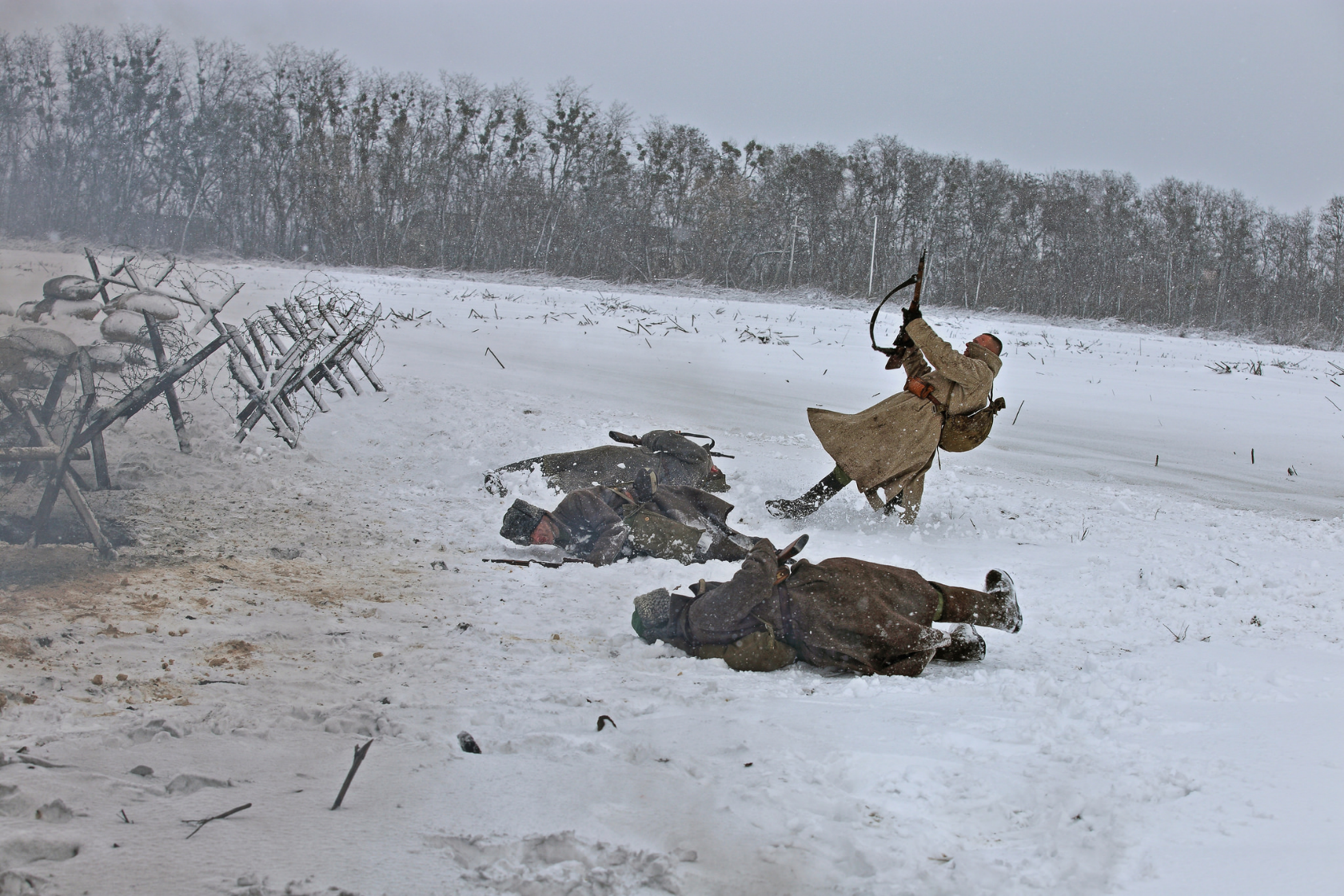 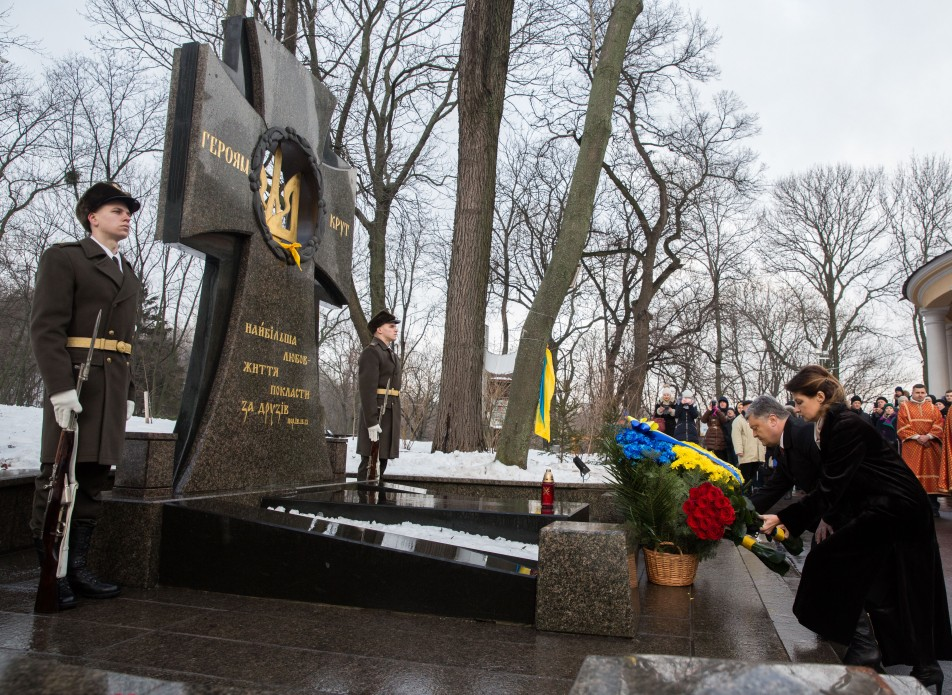 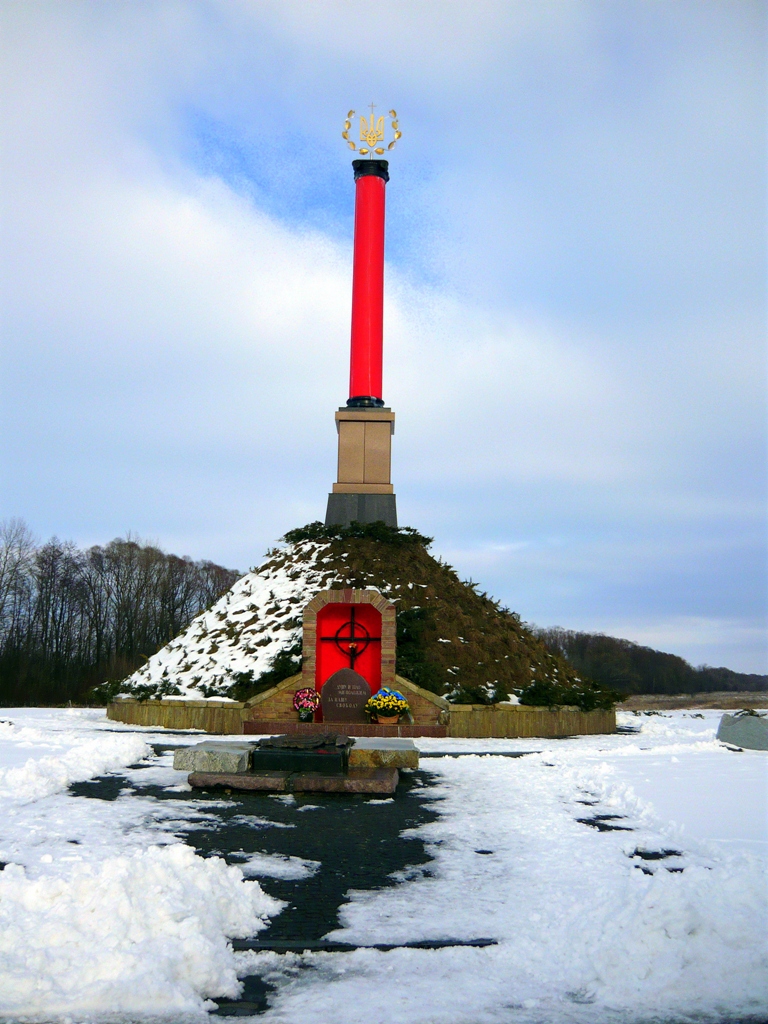 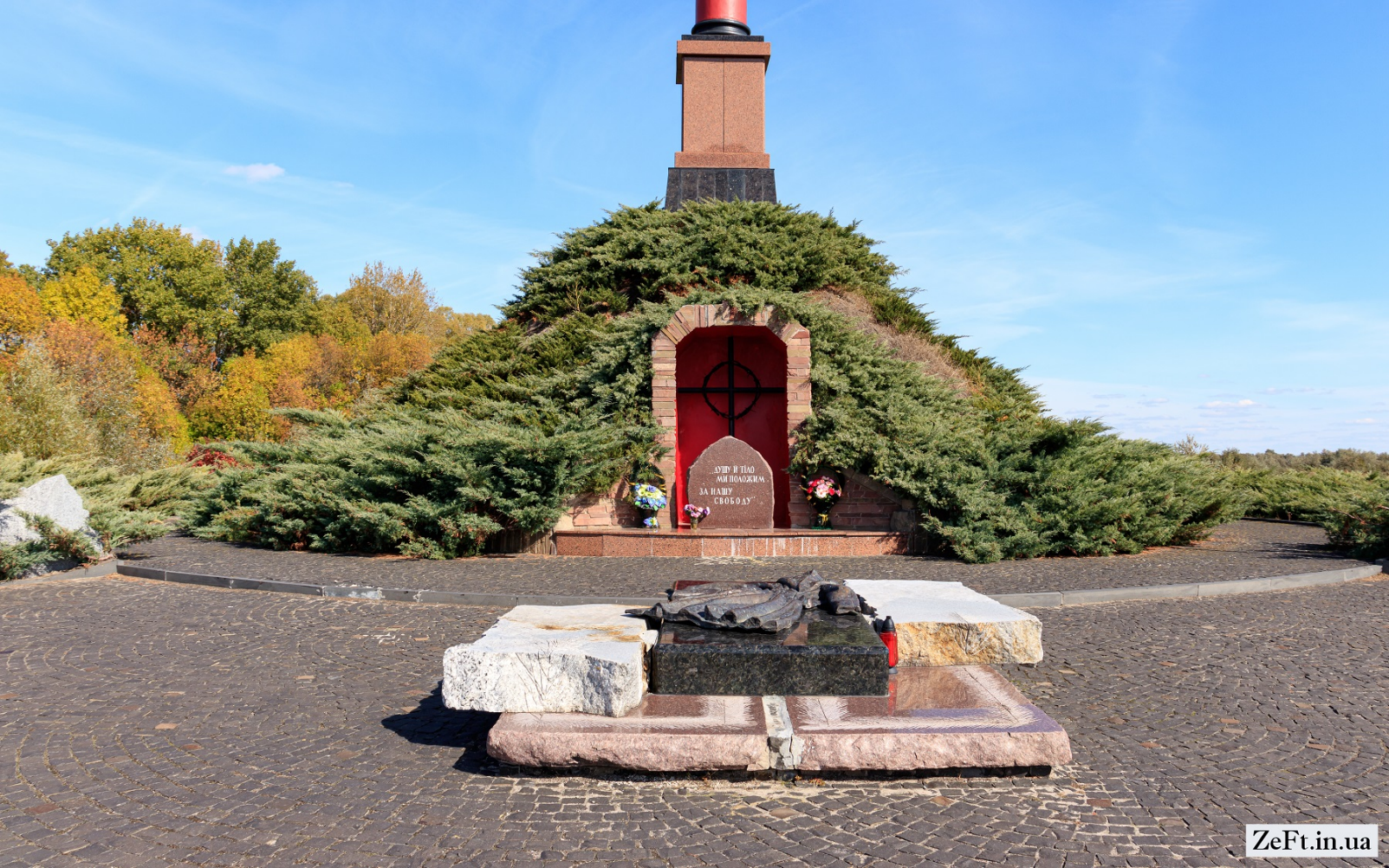 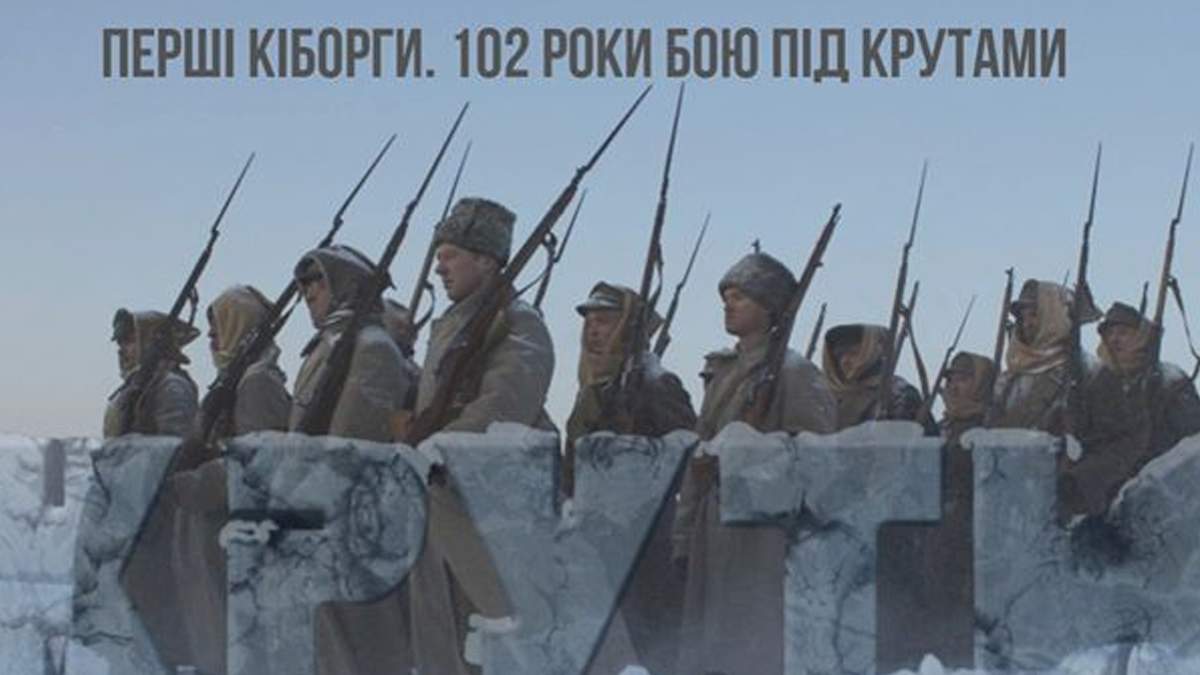 Фрагмент фільму «Крути. 1918»
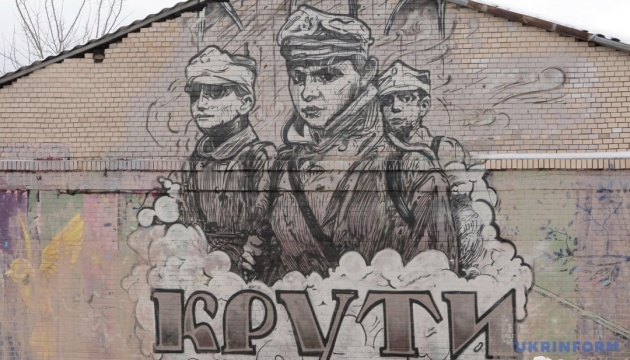 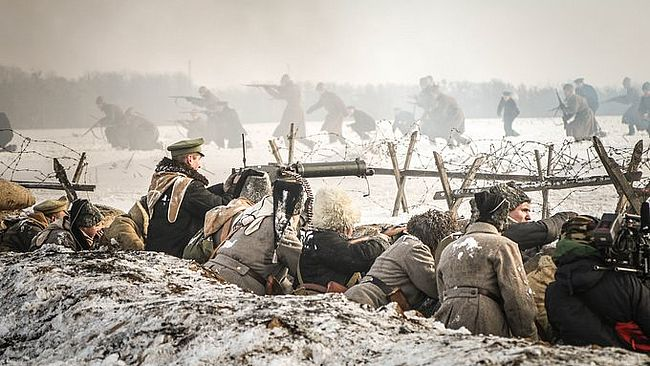 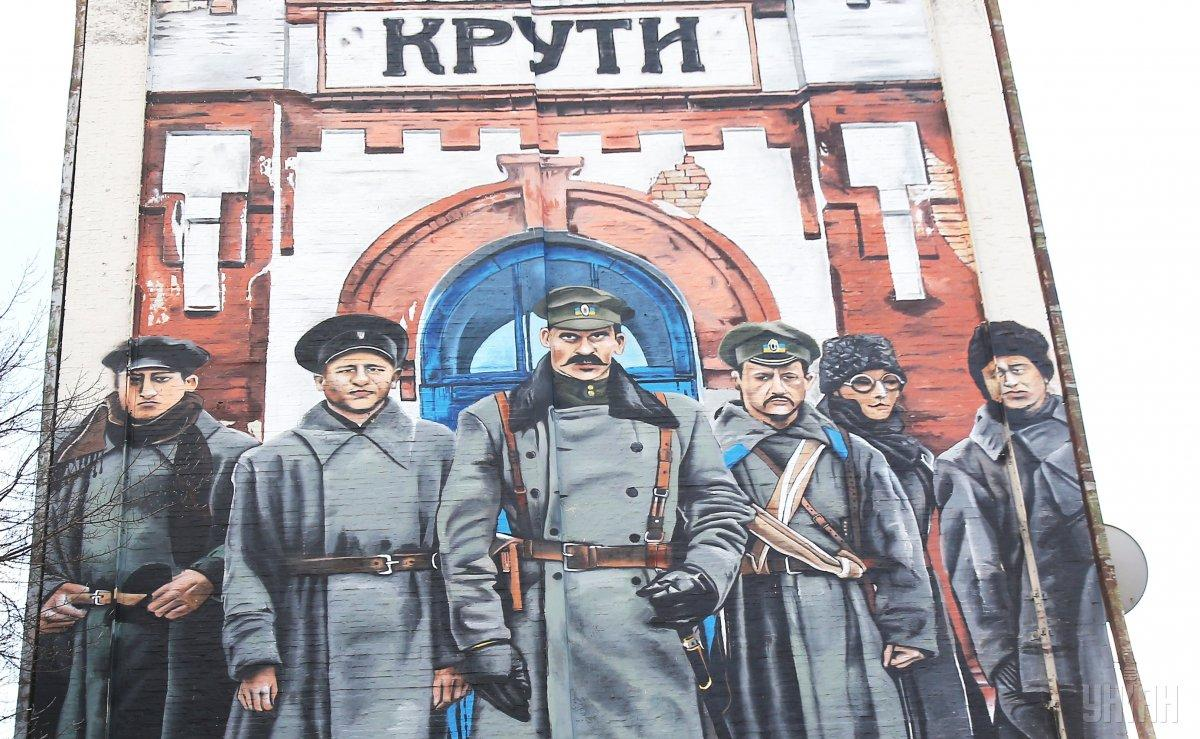 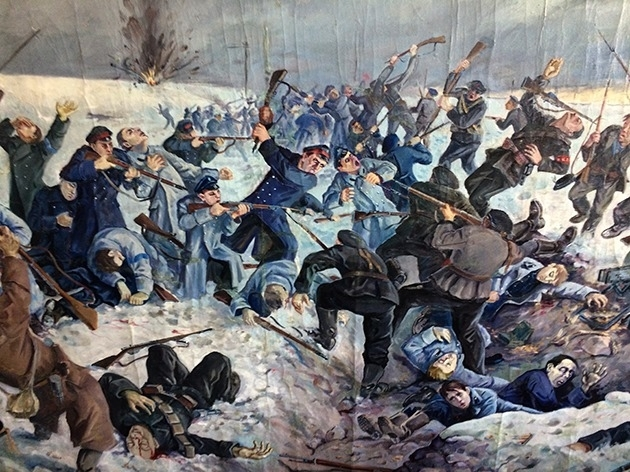